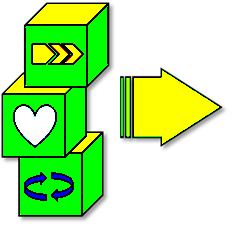 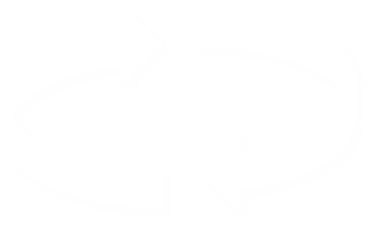 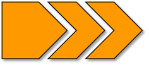 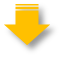 Fichas tipo para la Caja de Herramientas
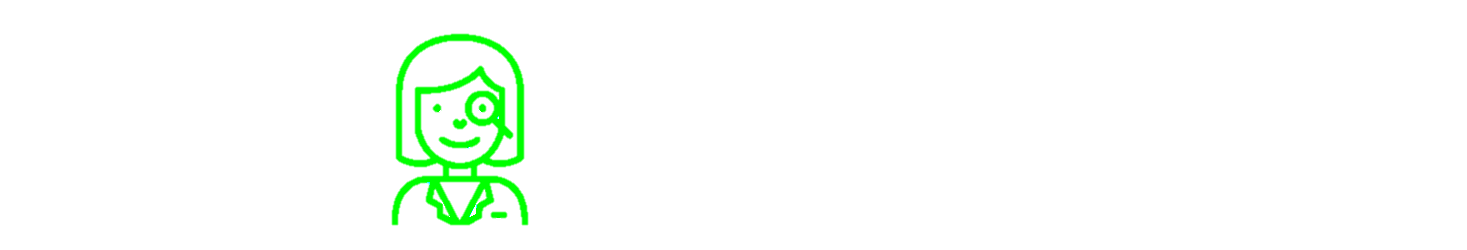 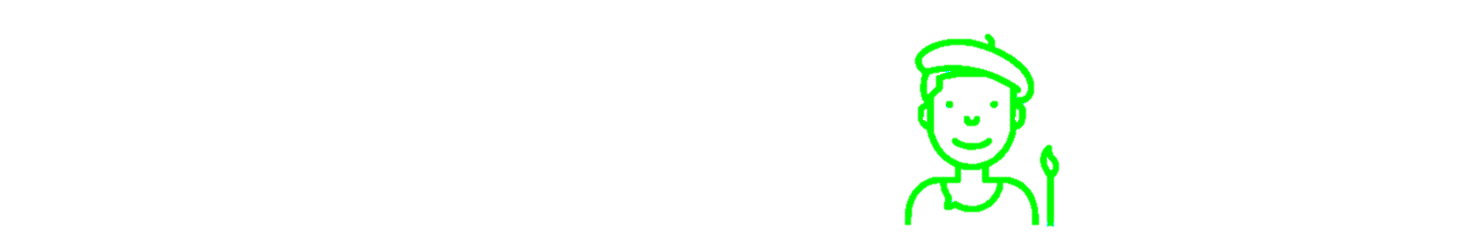 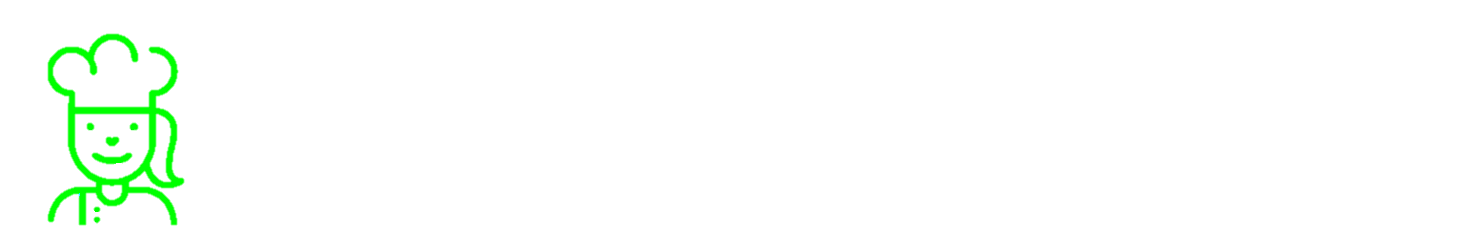 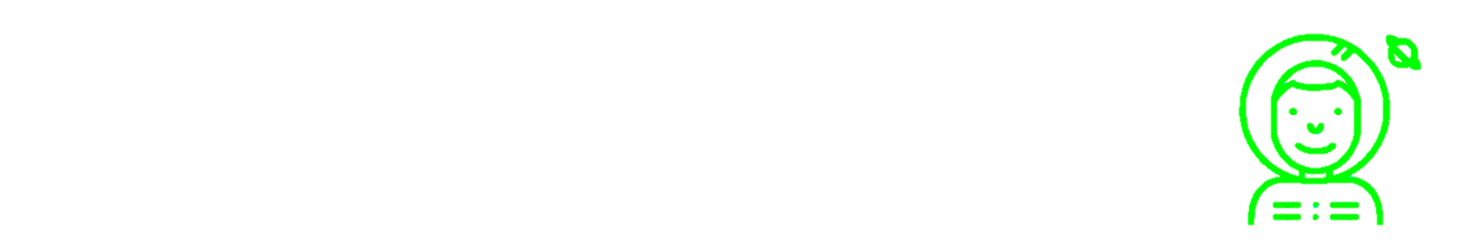 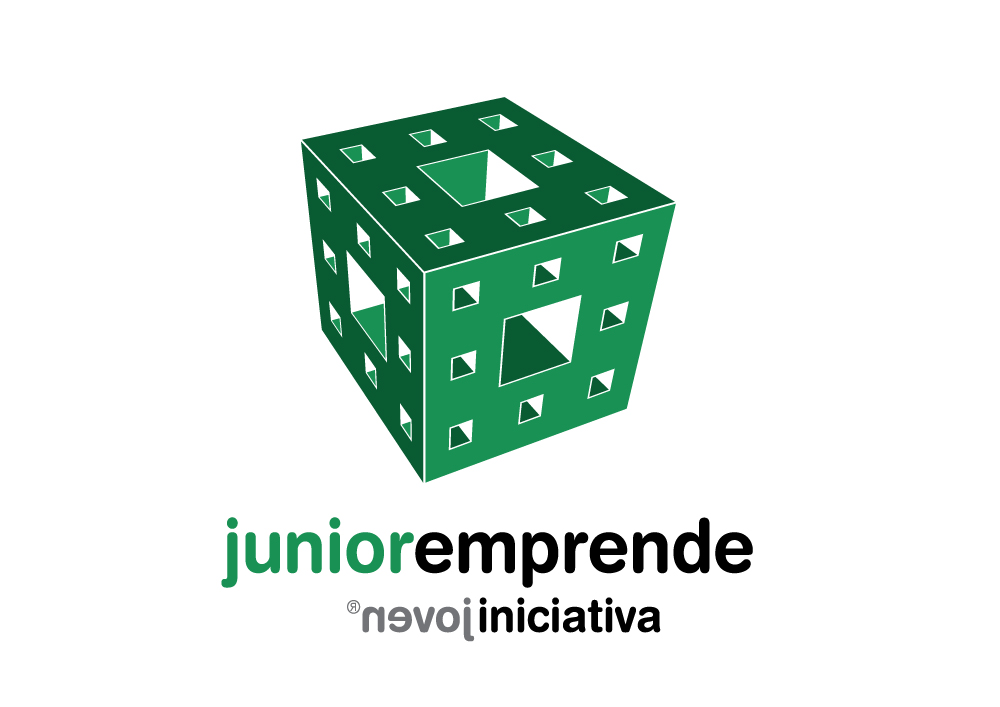 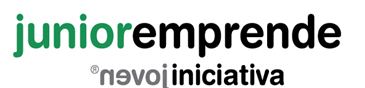 A continuación se presentan unas fichas tipo para incluir nuevas dinámicas que el docente quiera integrar en la Caja de Herramientas de Junioremprende.

Hay 4 modelos en función de las FASES (0-3) de la propuesta de trabajo del programa.


Puedes enviar tus aportaciones al correo: junioremprende@juntaex.es
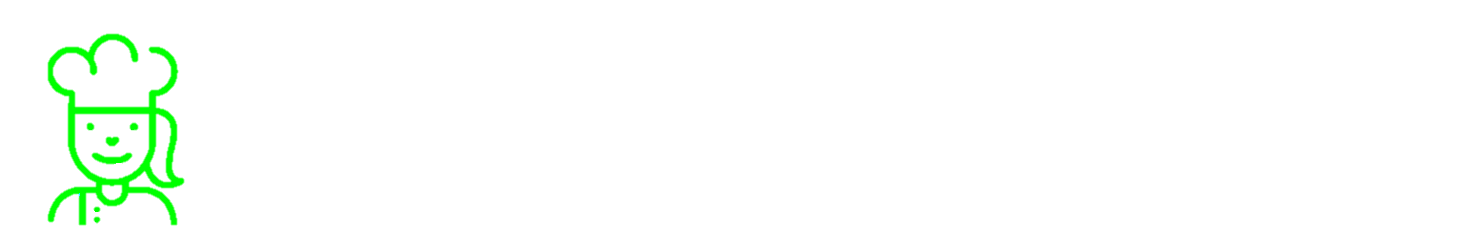 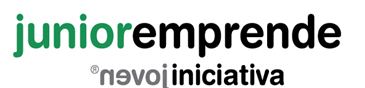 Antes de lanzar el programa:
PLANIFICACIÓN DOCENTE
NOMBRE :
DESCRIPCIÓN:
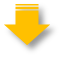 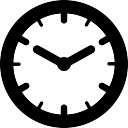 DESARROLLO:
TIEMPO
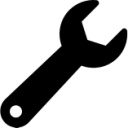 MATERIALES
NOTAS Y RECOMENDACIONES:
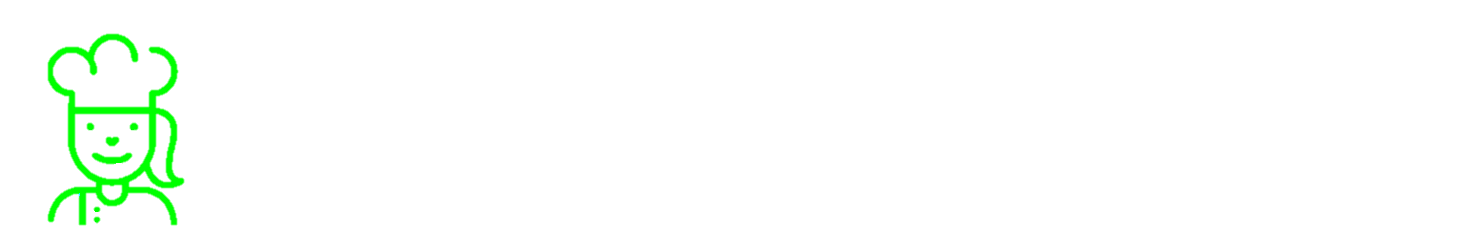 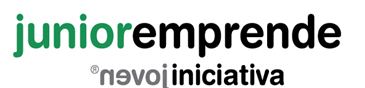 Fase 1:
IDEAS Y OPORTUNIDADES
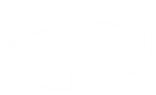 NOMBRE :
DESCRIPCIÓN:
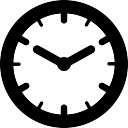 DESARROLLO:
TIEMPO
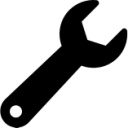 MATERIALES
NOTAS Y RECOMENDACIONES:
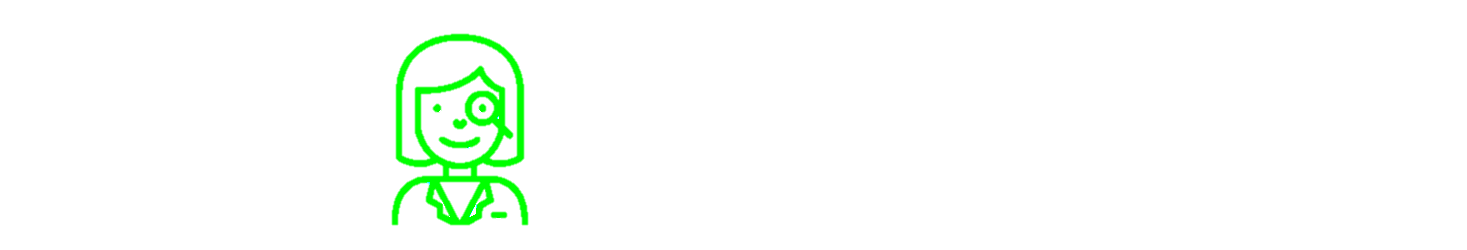 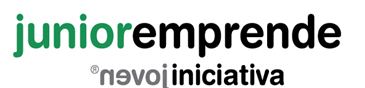 Fase 2:
RECURSOS
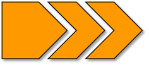 NOMBRE :
DESCRIPCIÓN:
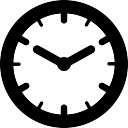 DESARROLLO:
TIEMPO
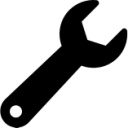 MATERIALES
NOTAS Y RECOMENDACIONES:
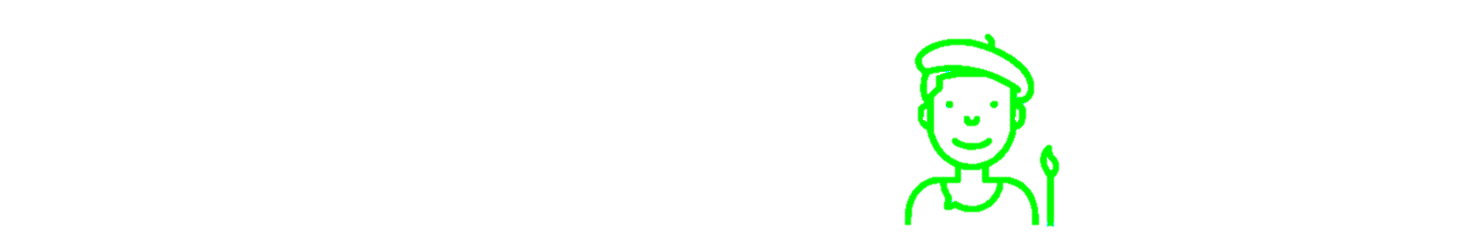 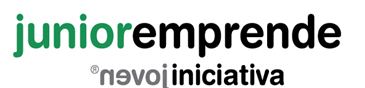 Fase 3:
PASAMOS A LA ACCIÓN
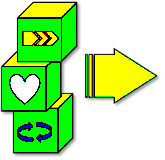 NOMBRE :
DESCRIPCIÓN:
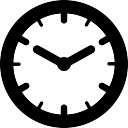 DESARROLLO:
TIEMPO
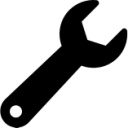 MATERIALES
NOTAS Y RECOMENDACIONES:
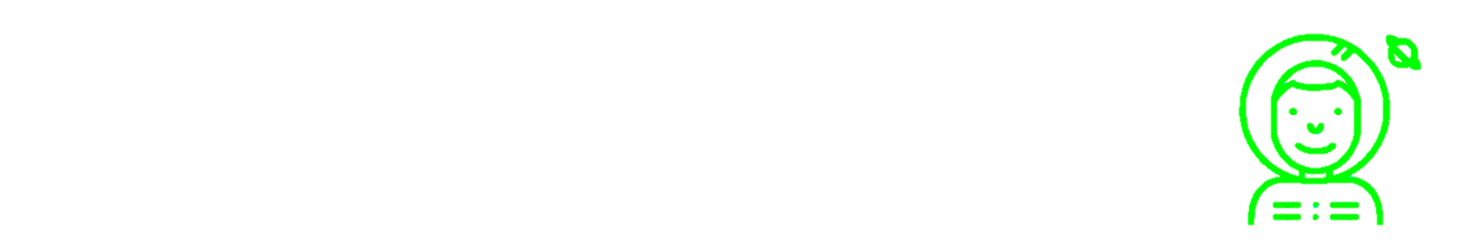